台海對決
桌遊簡介
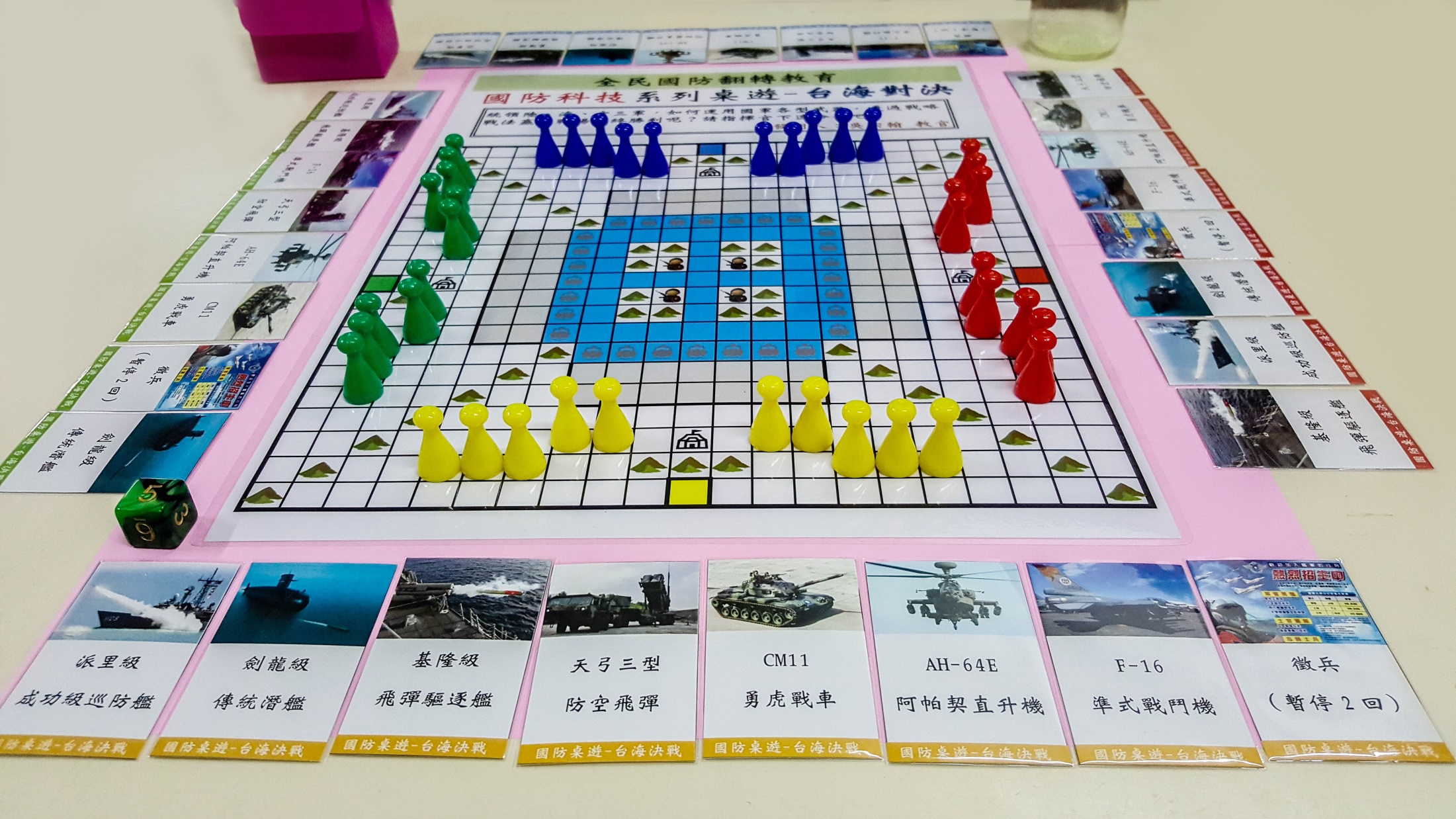 1.留中間10張桌子．加大桌距．餘拉到旁邊
2.自己椅子拉來中間桌子．4人一桌
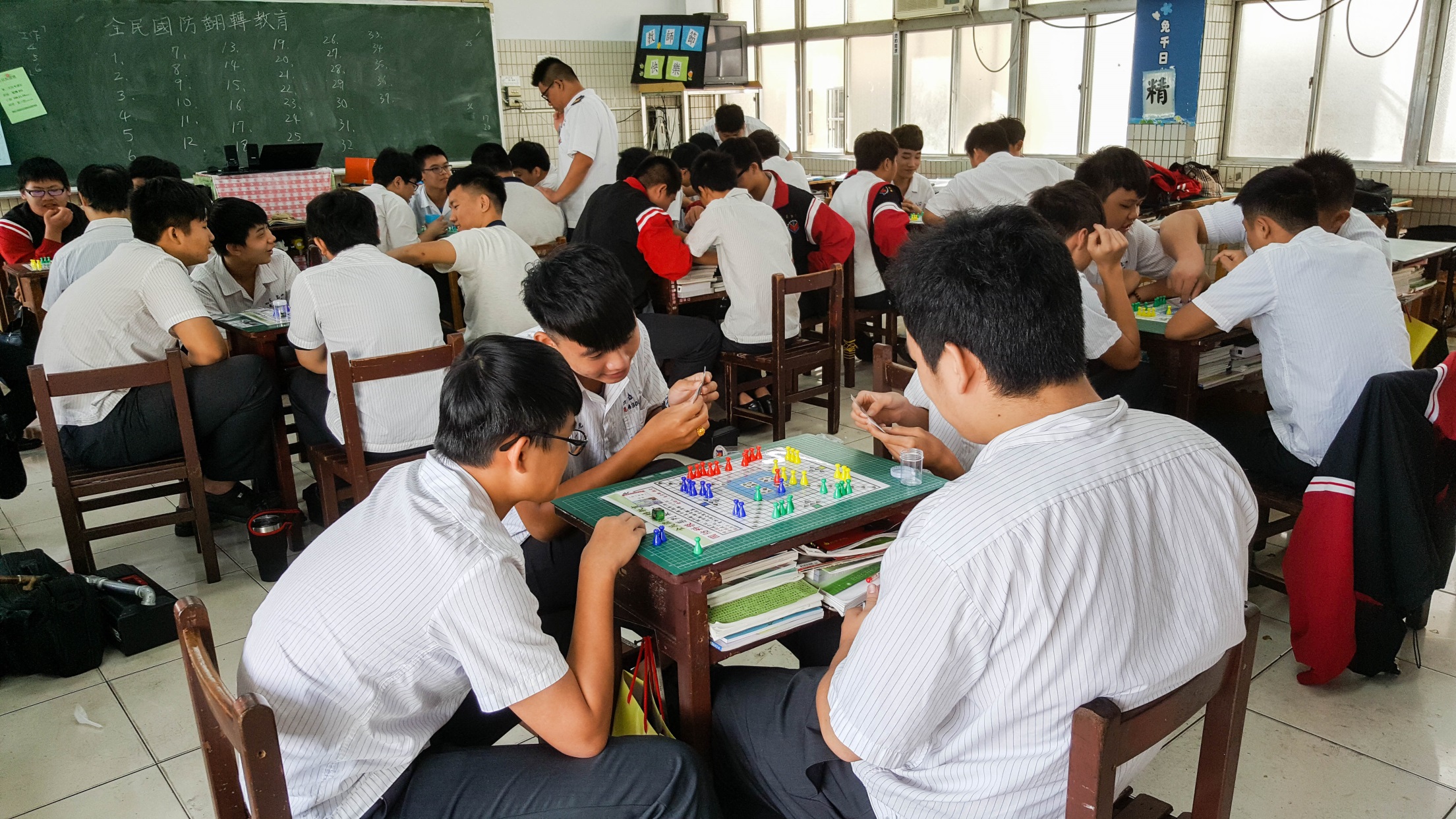 台灣對決規則說明－初期配置
每人手上：
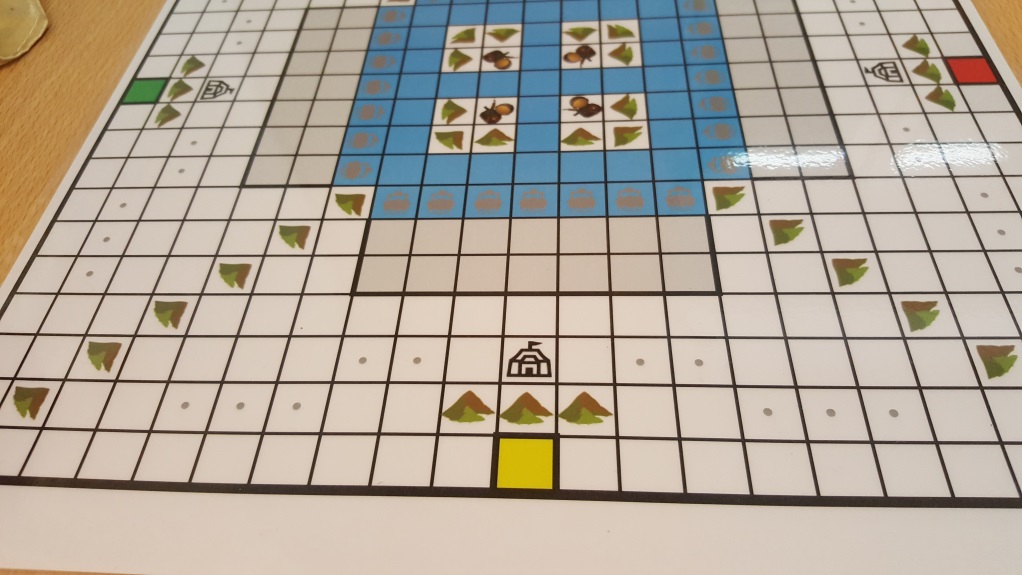 同顏色的
10顆棋 + 8張牌
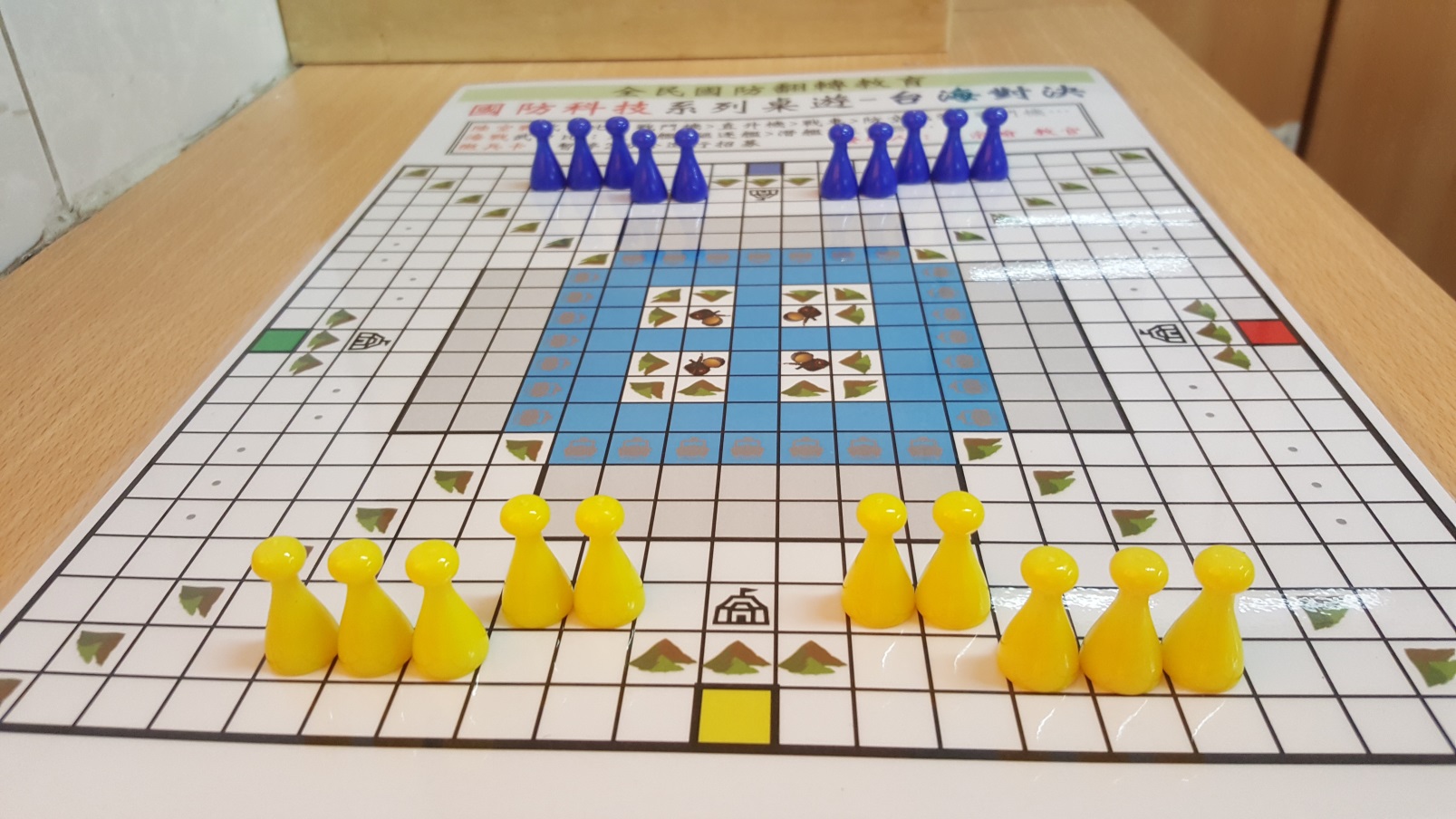 牌卡：武力對決用
棋子：兵力（移動用）
台灣對決規則說明－地物介紹
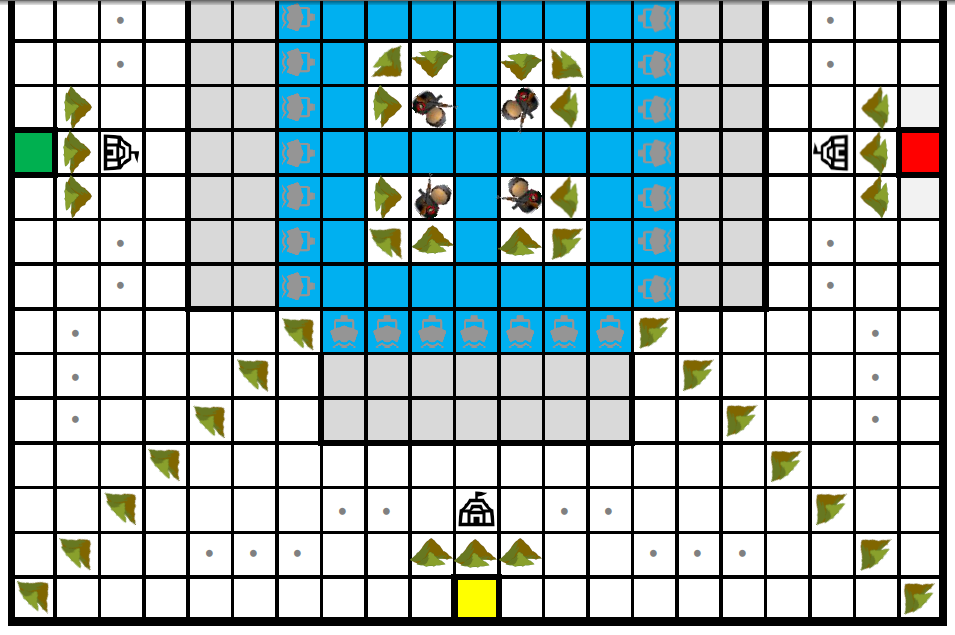 總統府：先佔領對方總統府或殲滅敵所有部隊棋者勝
台灣對決規則說明－怎麼比積分？
一、教官吹哨代表回合結束，棋　
盤上每顆棋子得1分。含下列2項加分條件，各組總分最高者勝。
二、單獨攻佔總統府者加10分。
三、小明跟小王結盟（需開賽前就律定），如能佔領對方任一總統府，可各加6分。
四、3打1視同霸凌，不加分。
台灣對決規則說明－地形介紹
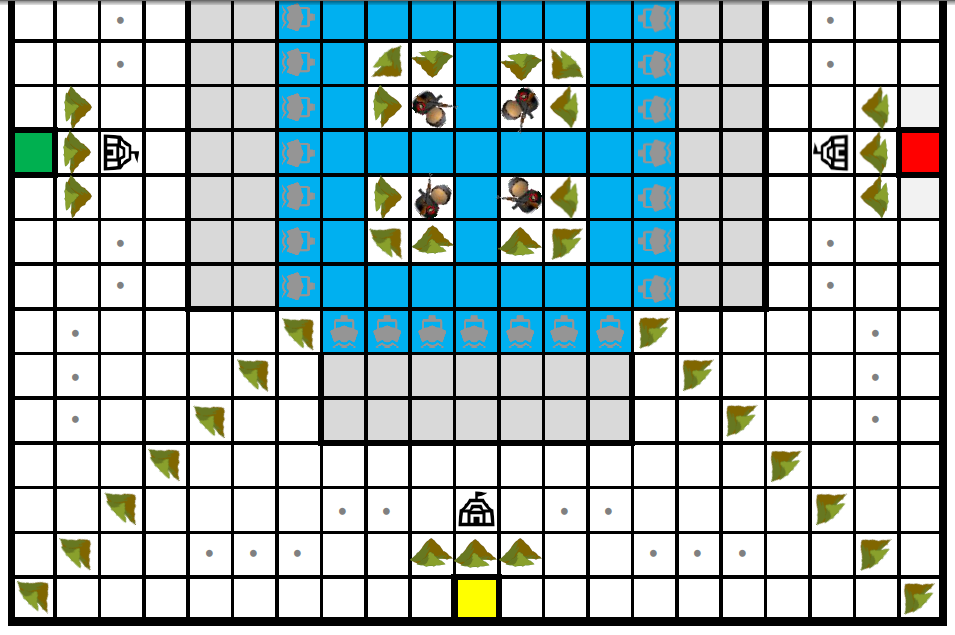 道路：依骰子點數移動，步數為擲出點數內任意步（含原地待機，可自行運用）
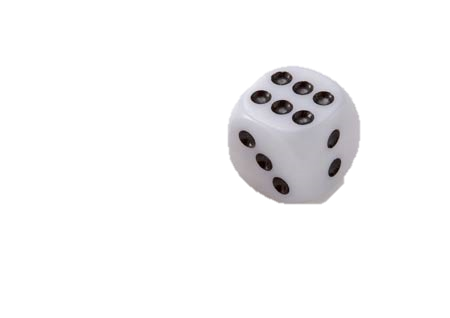 3
4
５
2
1
台灣對決規則說明－地形介紹
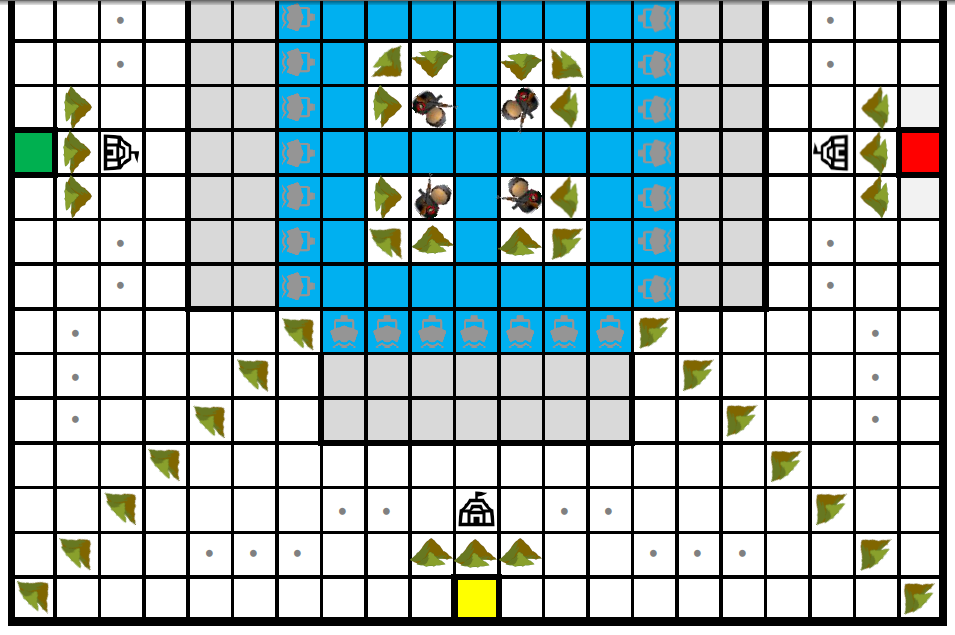 山：障礙物，不得移動
台灣對決規則說明－地形介紹
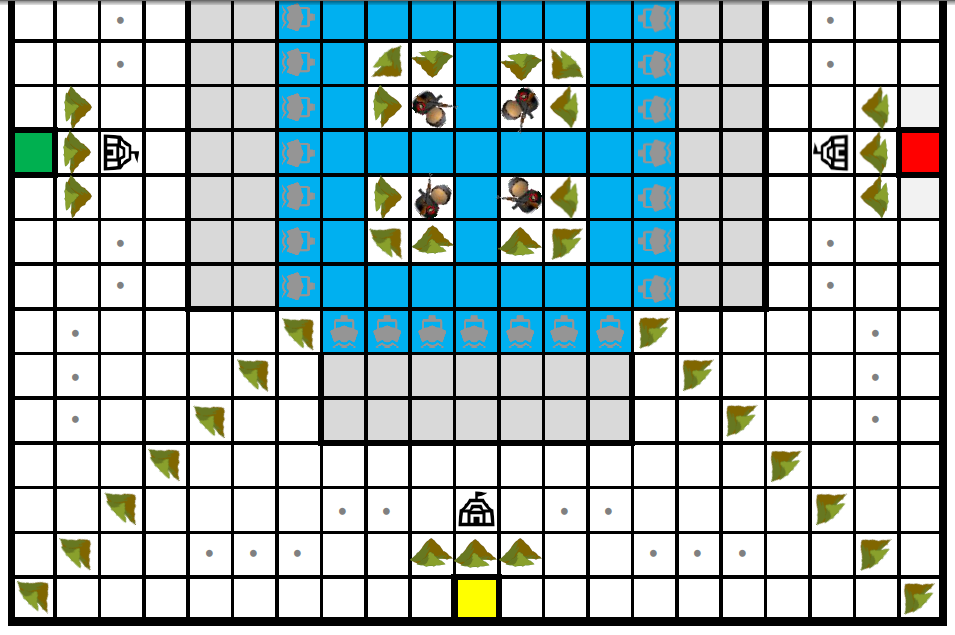 海：最高步數3步，超過需重擲骰子
台灣對決規則說明－地形介紹
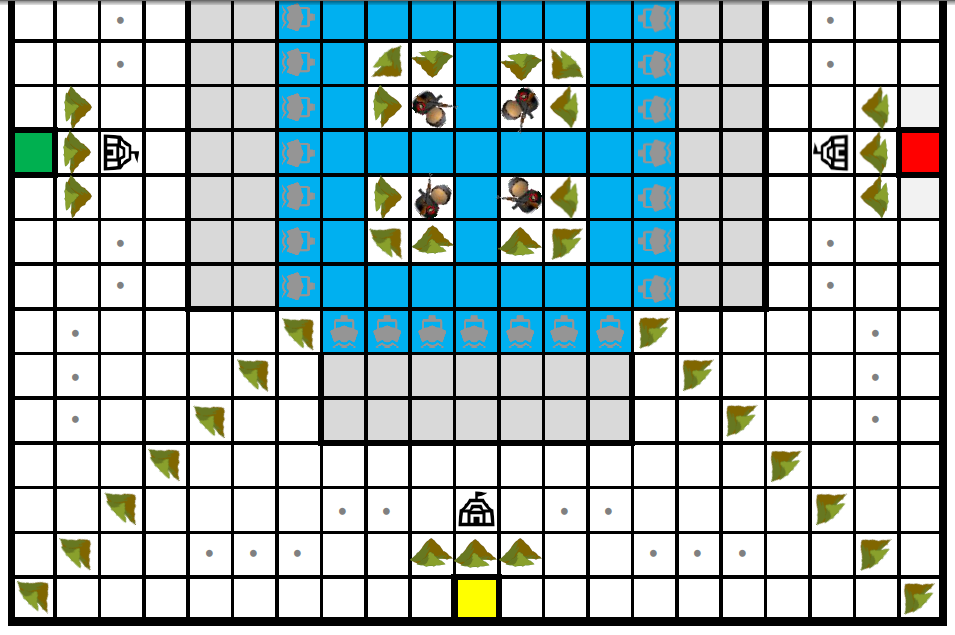 碼頭：部隊棋當回合移動至此需停止做後勤整補。（碼頭移動至隔壁碼頭不受限制）
台灣對決規則說明－碼頭移動說明
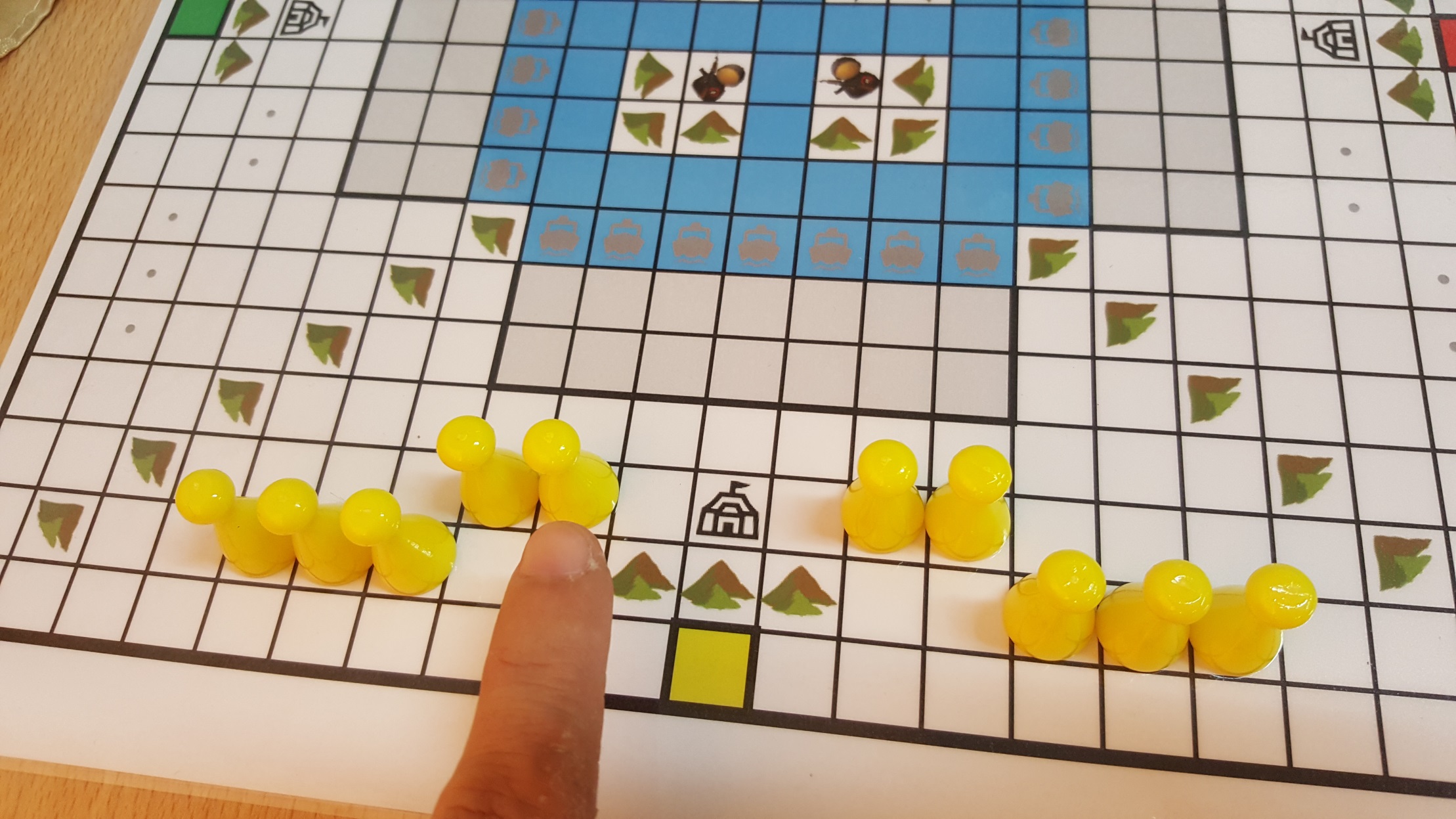 指定移動棋
台灣對決規則說明－碼頭移動說明
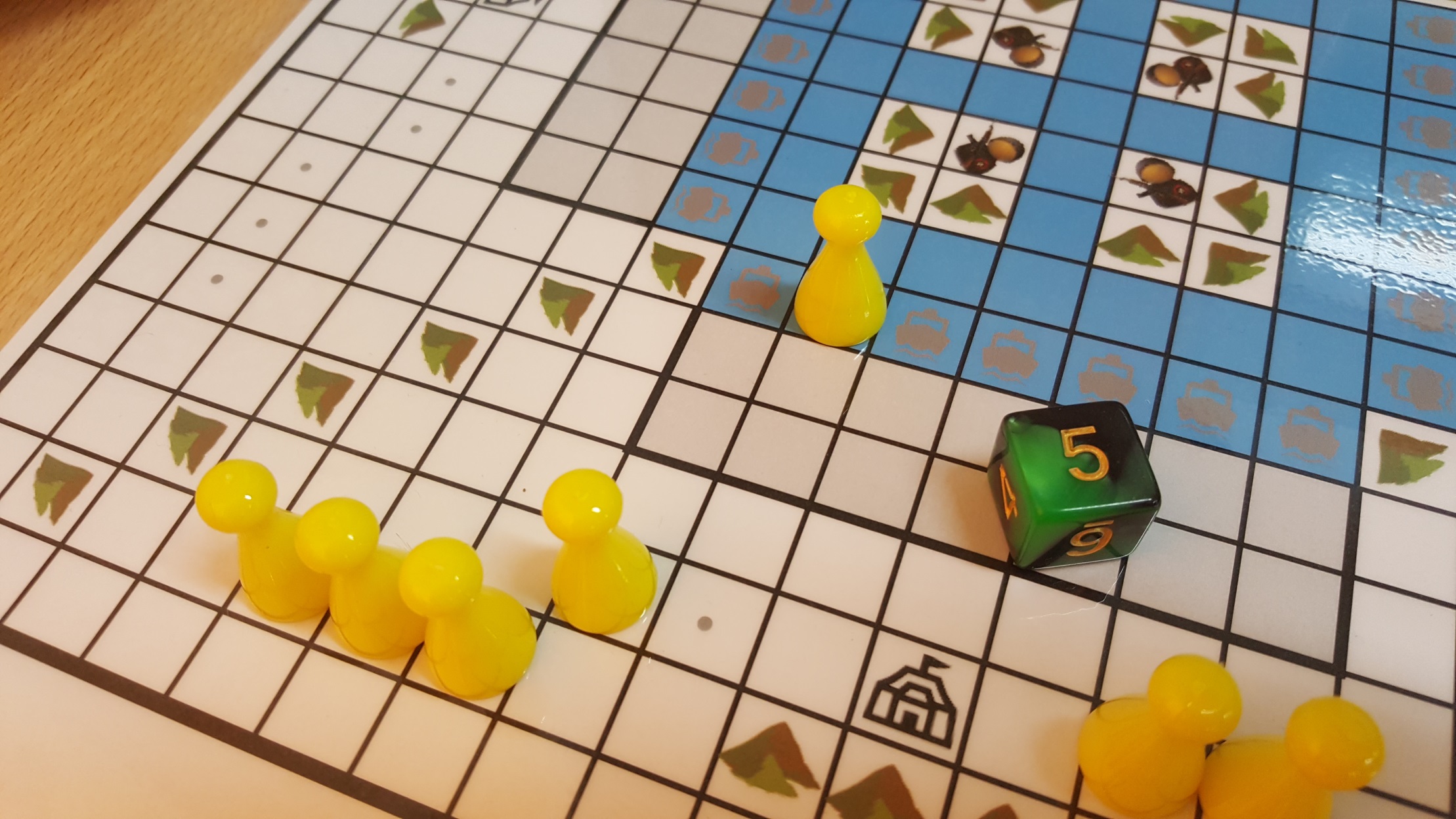 碼頭整補
4
3
2
1
台灣對決規則說明－碼頭額外功能
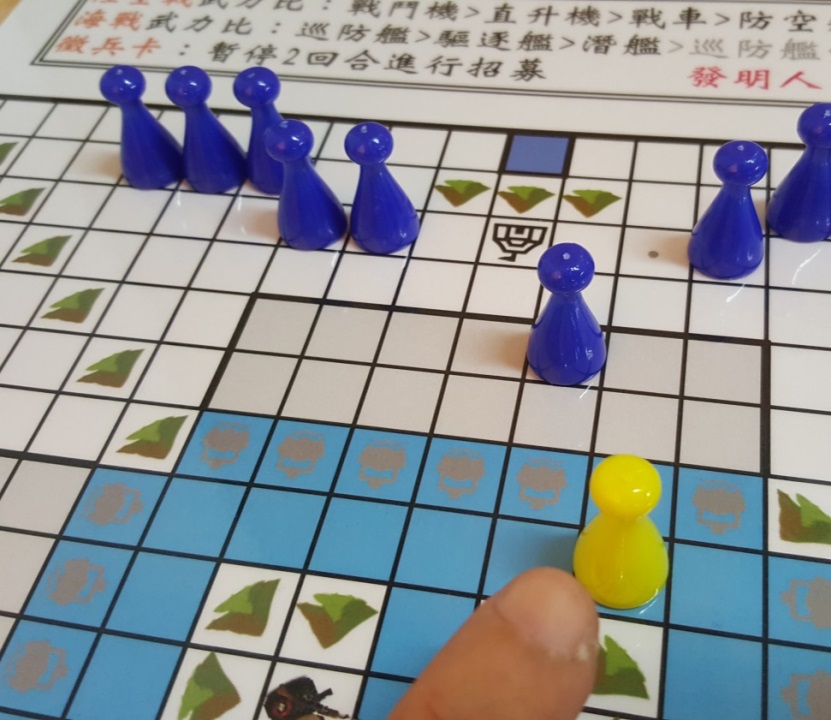 視同巡防艦
可砲轟岸上
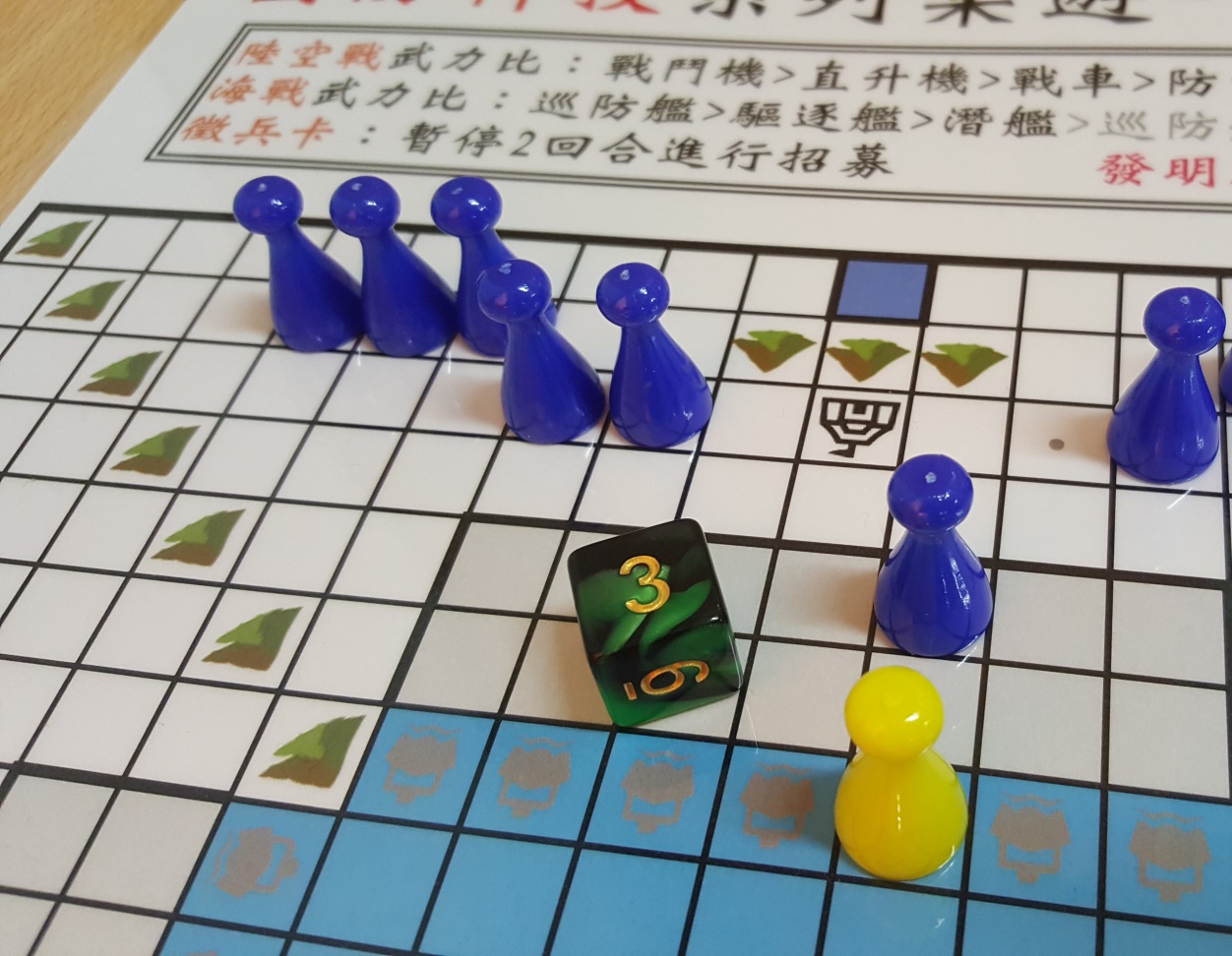 碼頭正前方２格灰色區之敵部隊棋無條件殲滅
台灣對決規則說明－地物介紹
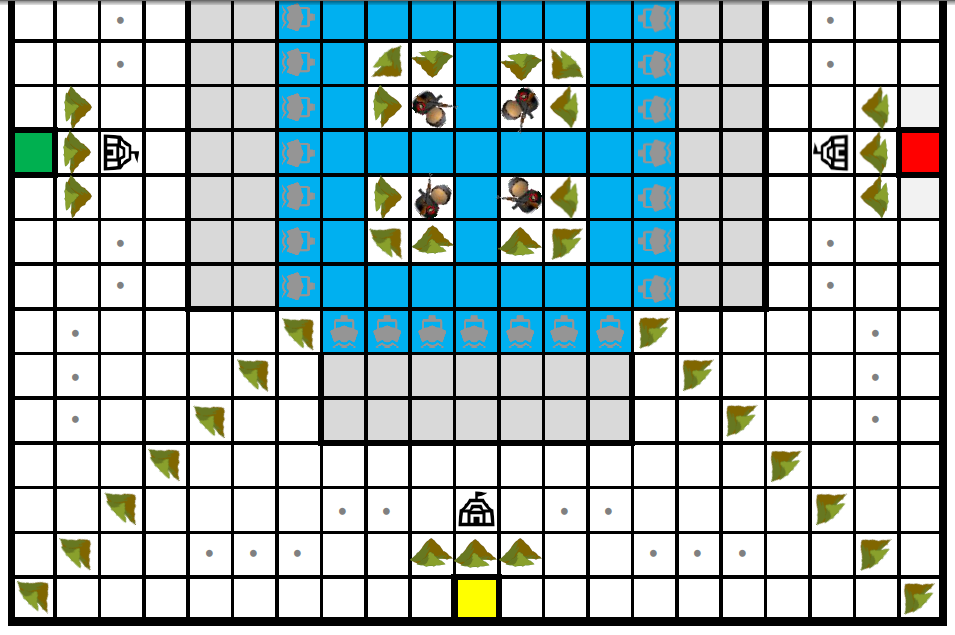 招募站：移動至此可出徵兵卡、暫停2回合進行徵兵，每顆部隊棋每局僅可徵兵乙次。
台灣對決規則說明－地物介紹
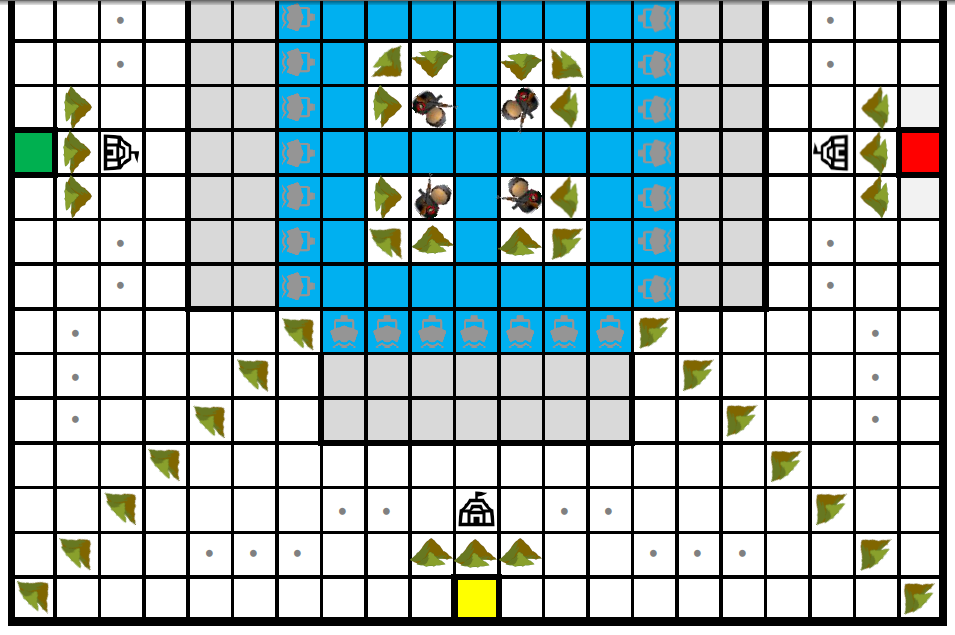 每人每局最多擁有12顆部隊棋
兵營：2回合後可由集中營徵得部隊棋1支，但兵營上如有任何部隊棋未移開，則無法增加
台灣對決規則說明－移動攻擊方式
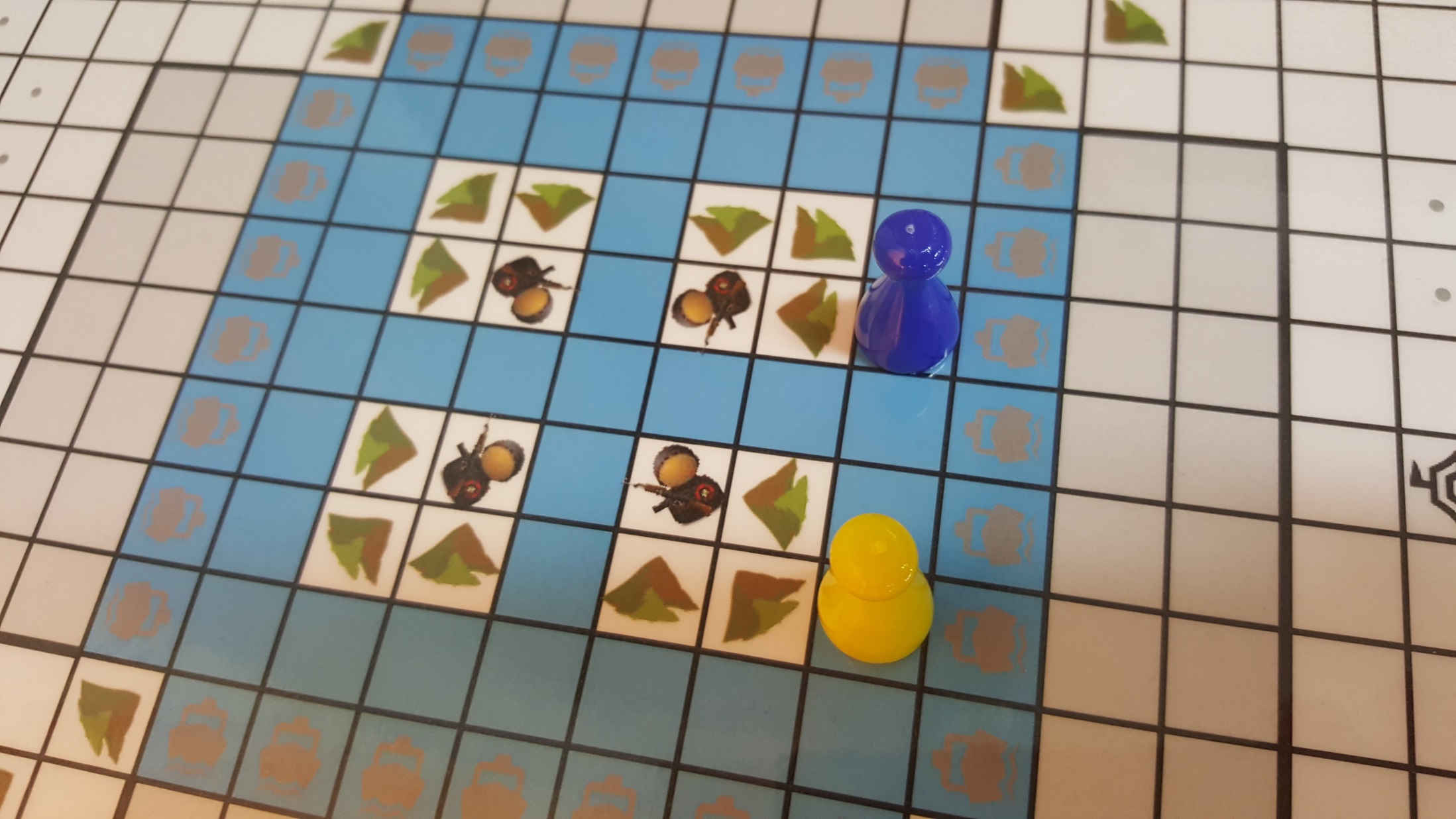 指定移動棋
台灣對決規則說明－移動攻擊方式（一）
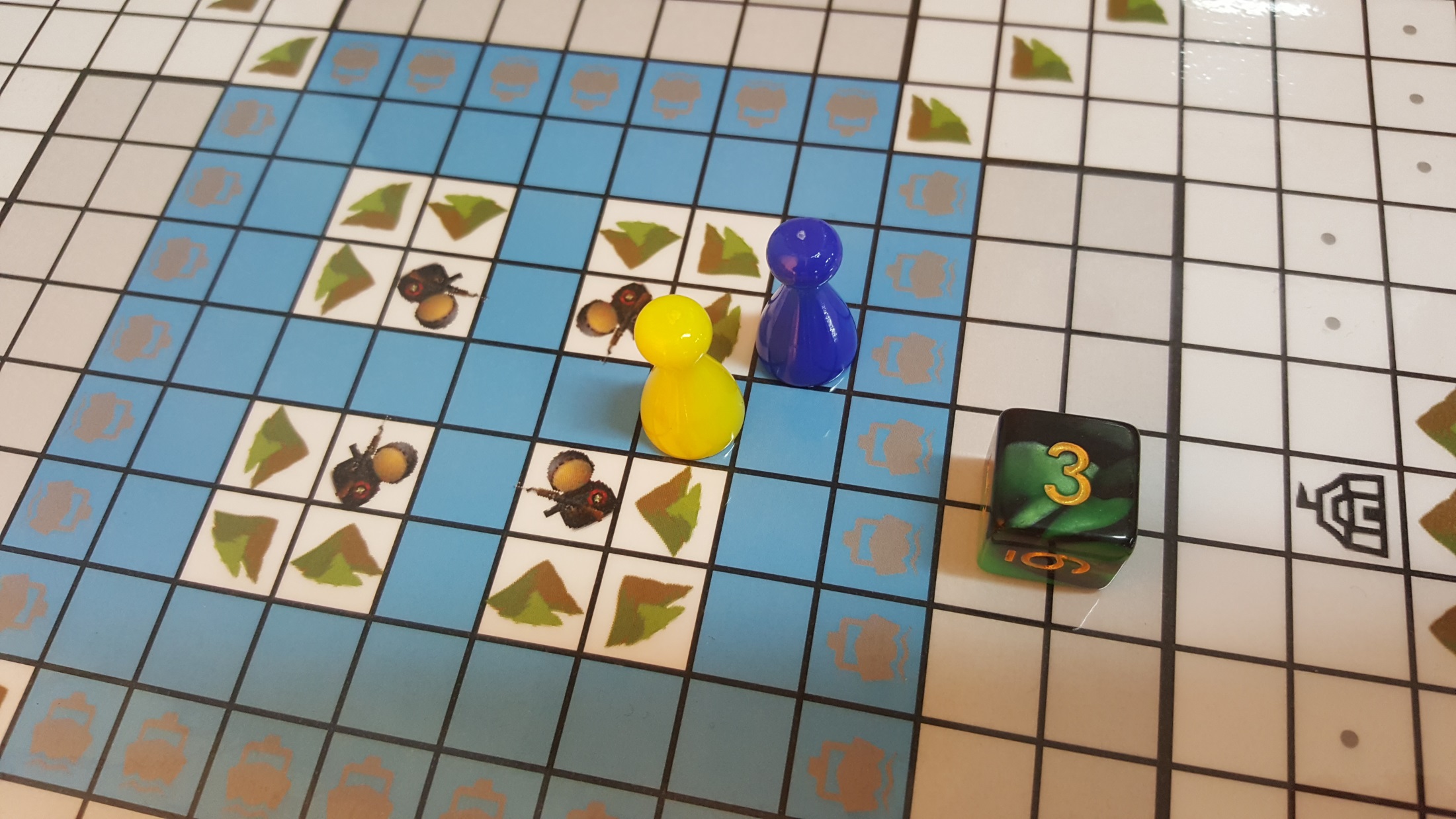 3
2
1
台灣對決規則說明－移動攻擊方式（二）
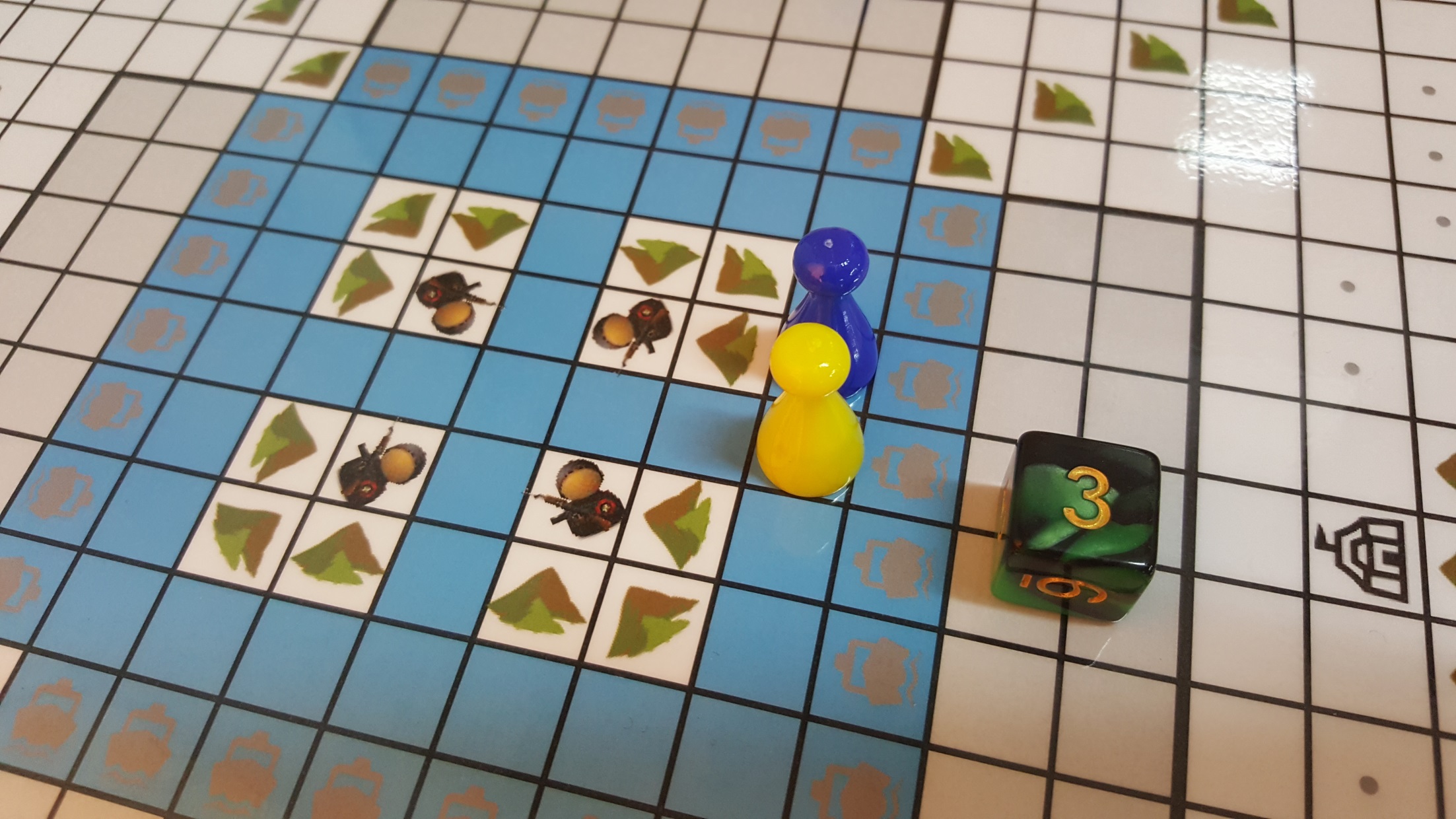 打！
2
1
玩家
台灣對決規則說明－武器牌卡
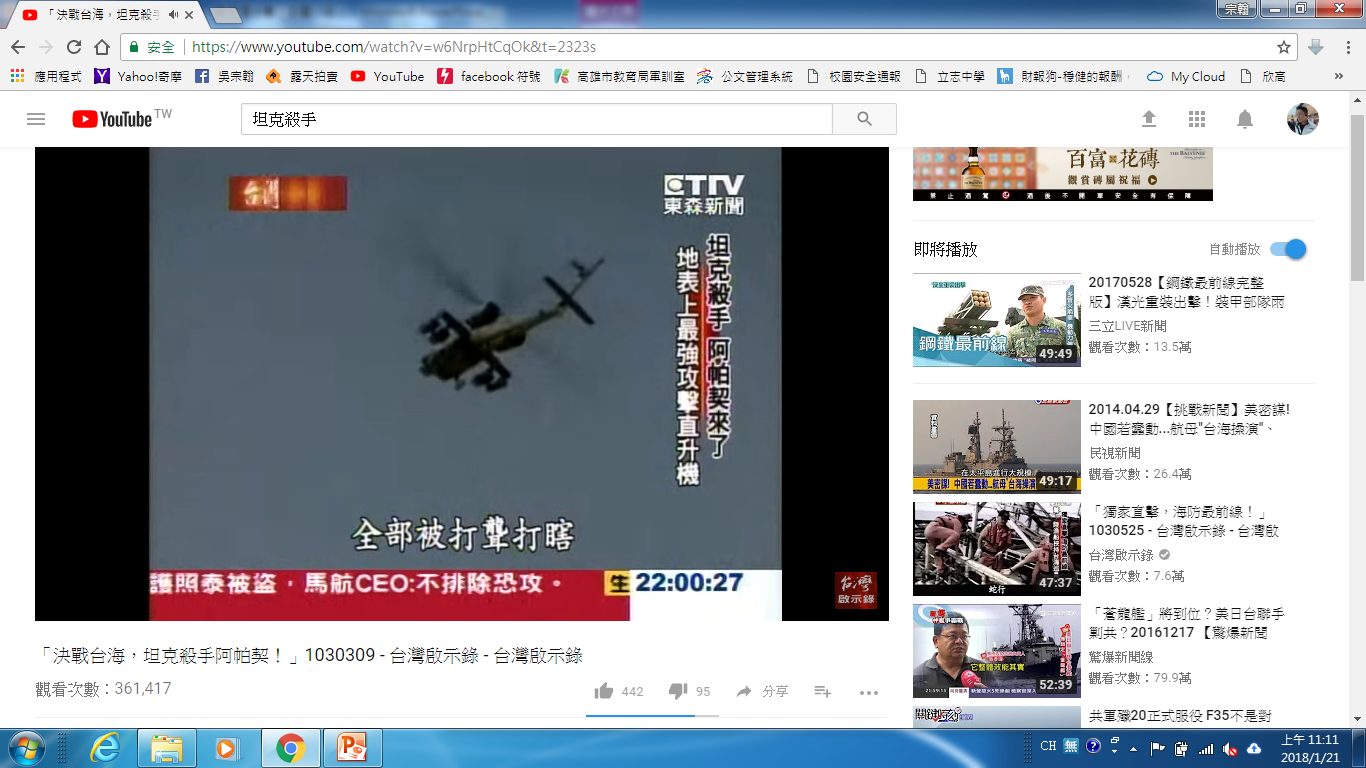 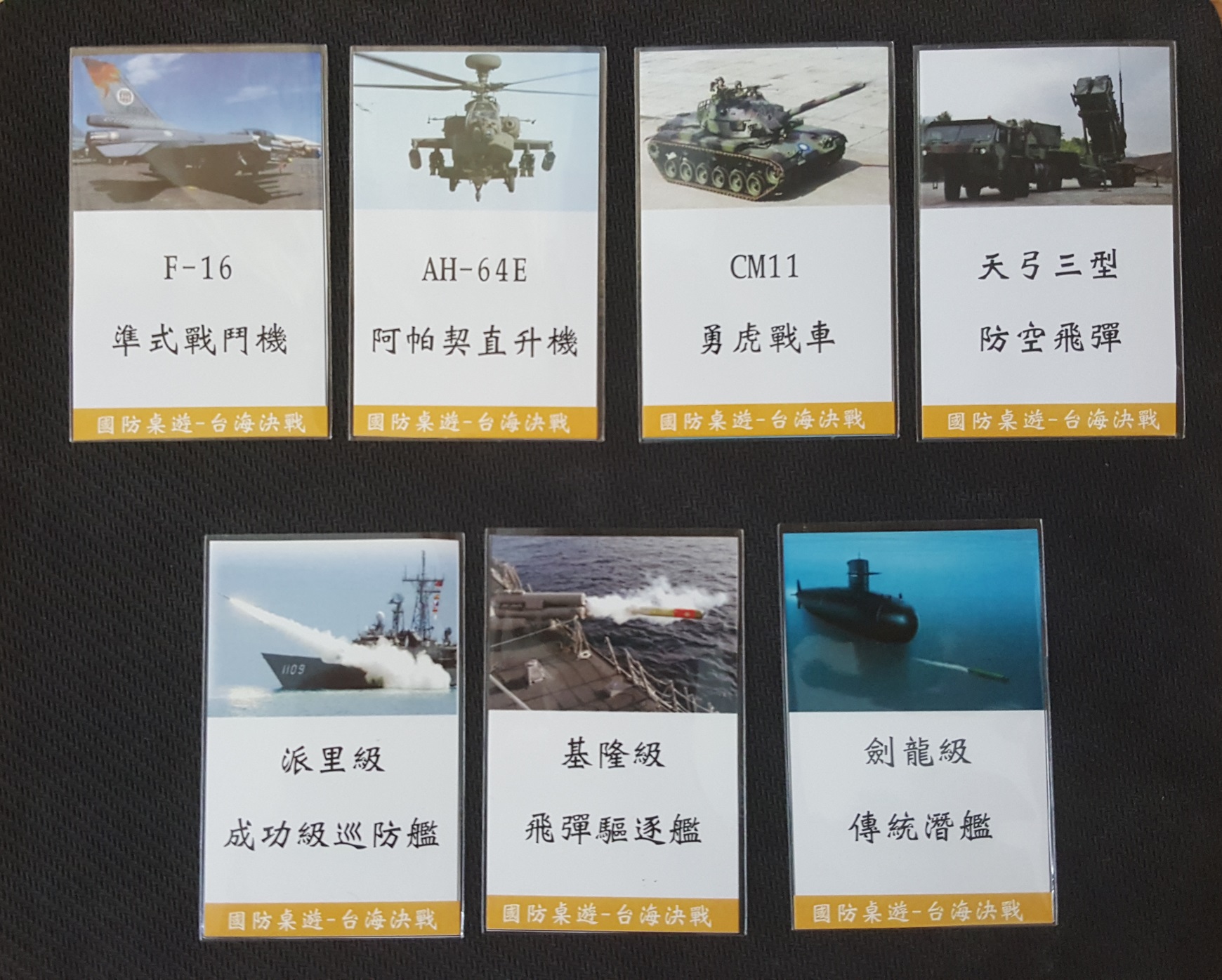 陸空戰
小老師隨時在手邊
海戰
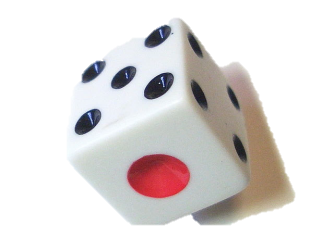 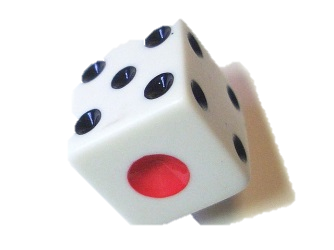 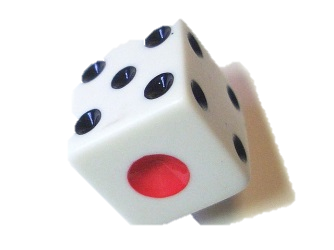 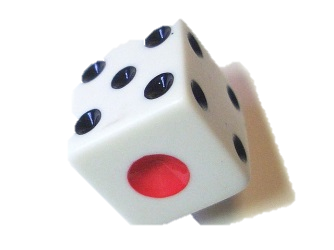 ★
潛艦重要嗎？台灣有那幾艘潛艦？戰力如何？如果海戰中你少了潛艦牌、贏的機率？
討論幾個問題
一、如果海戰中你少了潛艦牌…
　　對戰局會不會有影響？
　　台灣潛艦目前戰力如何？
二、對戰中有沒有用過「徵兵」？
　　少子化、不願從軍的時代
    如果暫停2回合變暫停5回合…
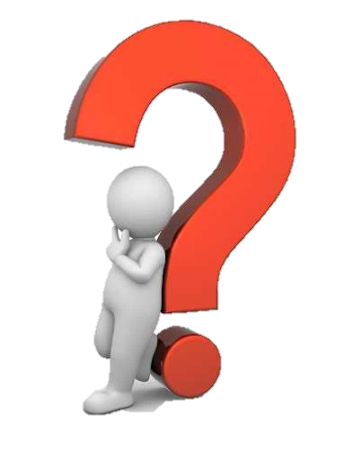 三、中共到底還會不會武力犯台？
　　還不開戰是在等什麼時機？
    你了解台灣防空武器強度嗎？
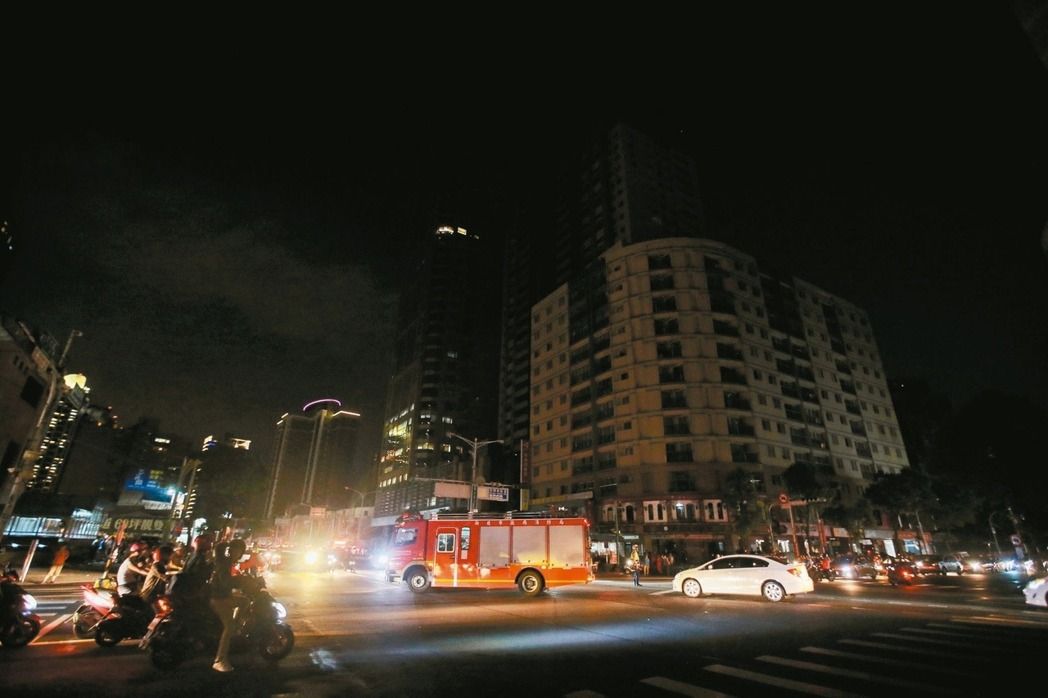 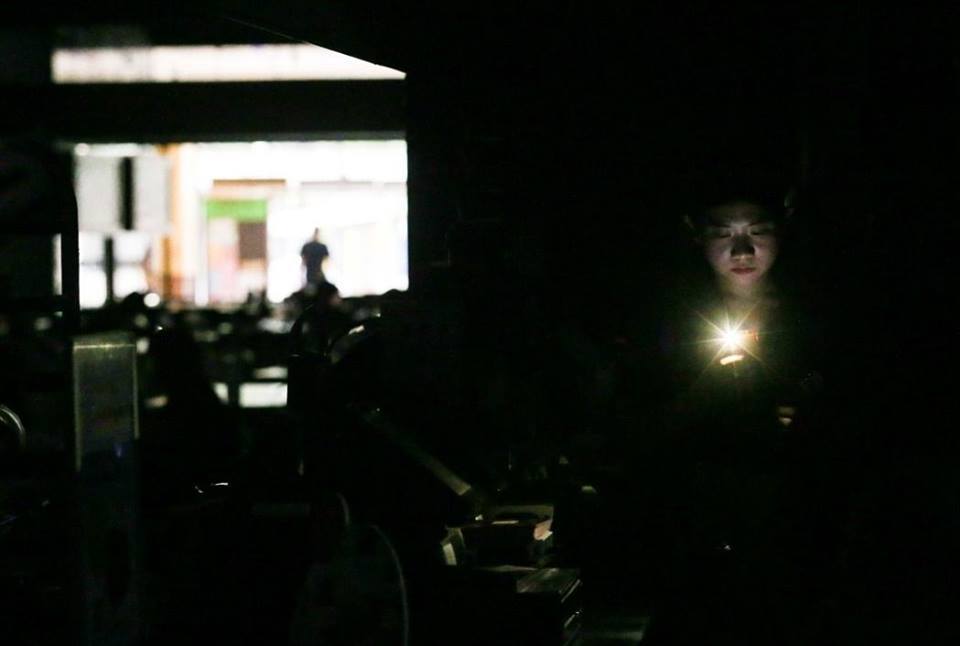 815停電好幾小時
您當時在做什麼？
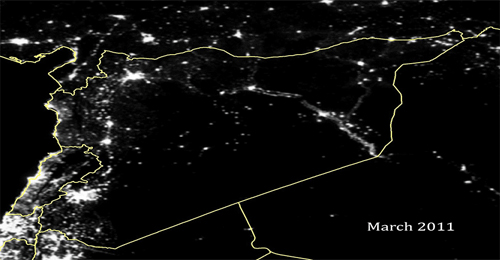 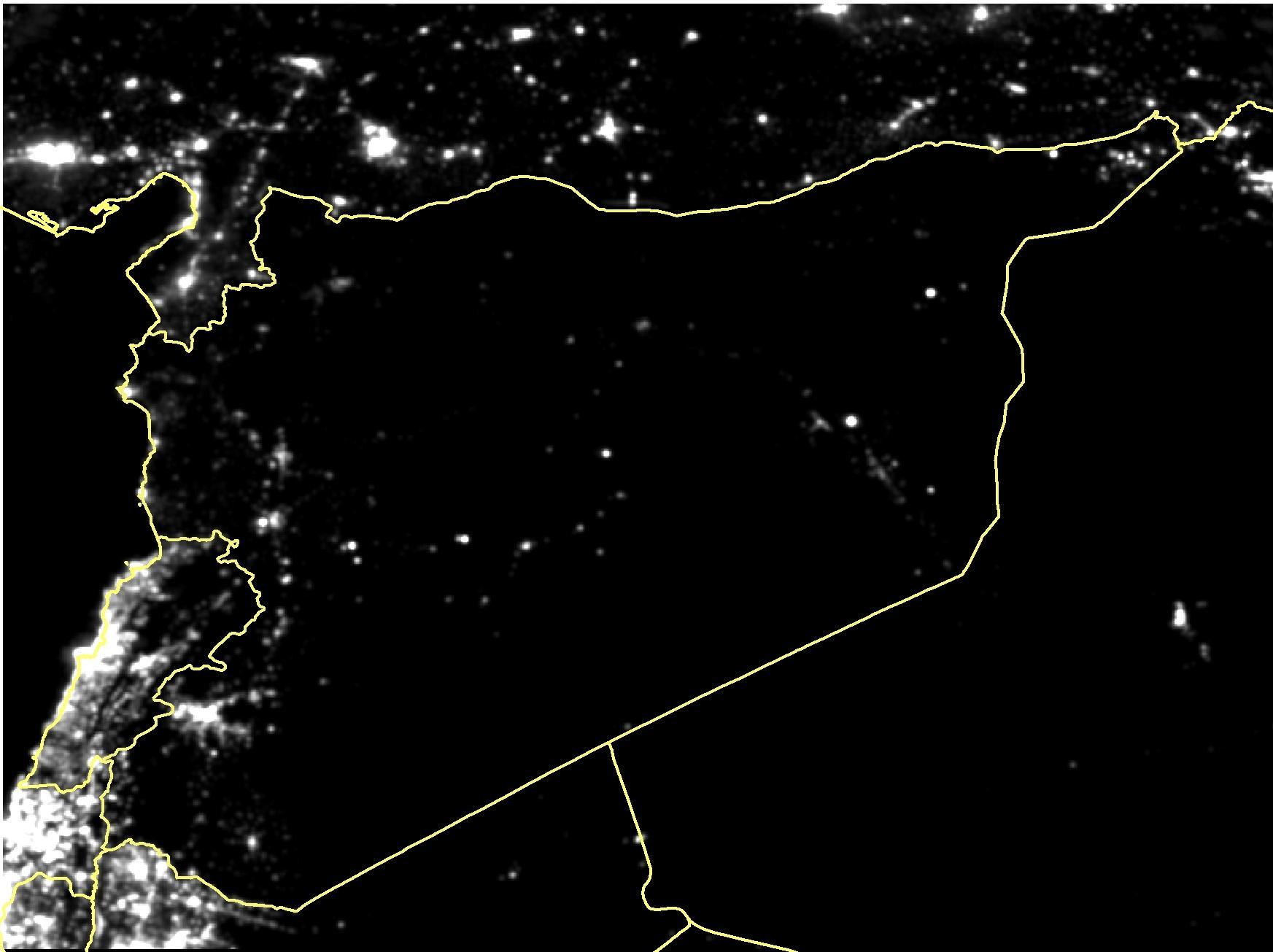 生命沒燈已7年了…
您願意過這種生活嗎？
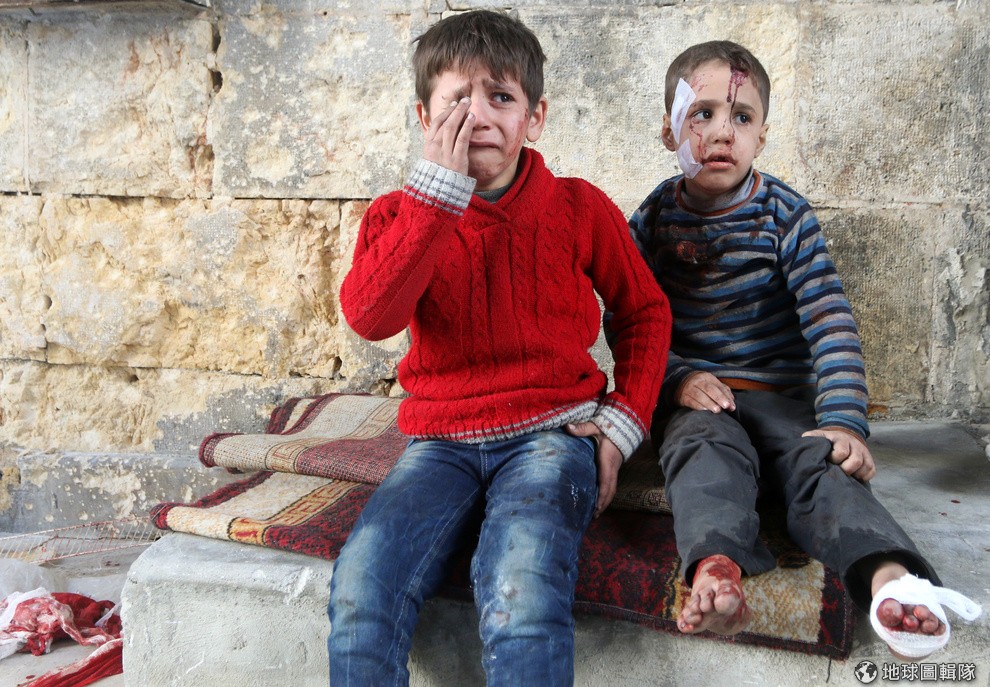 你在敘利亞的每天…
都可能是最後一天
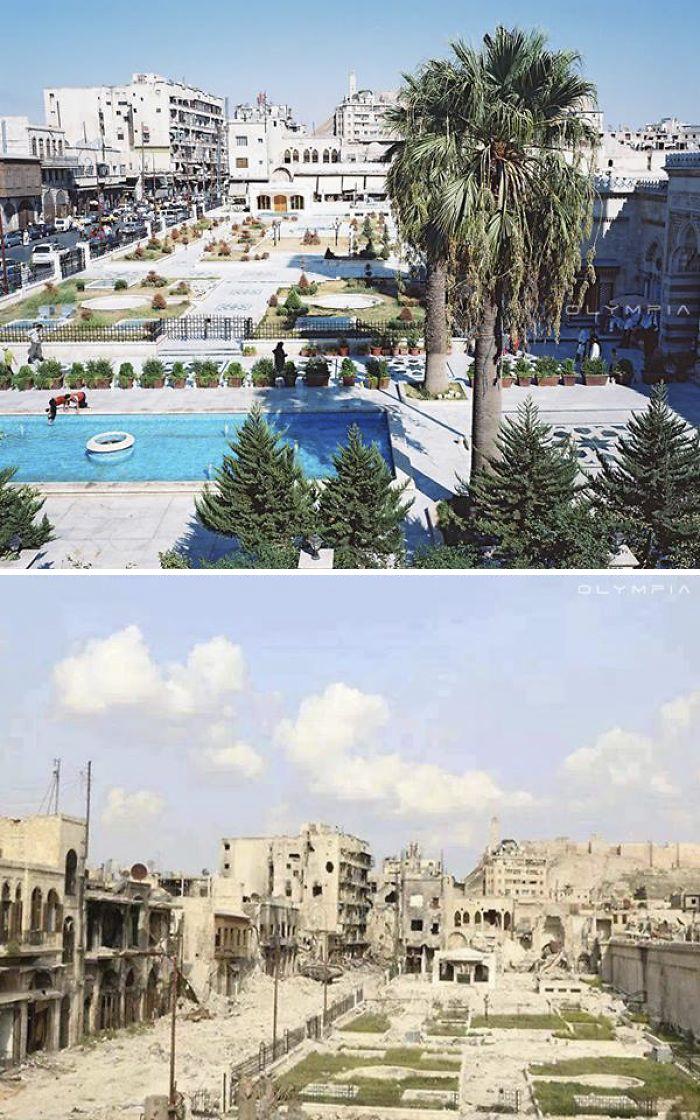 戰爭會奪走你的一切
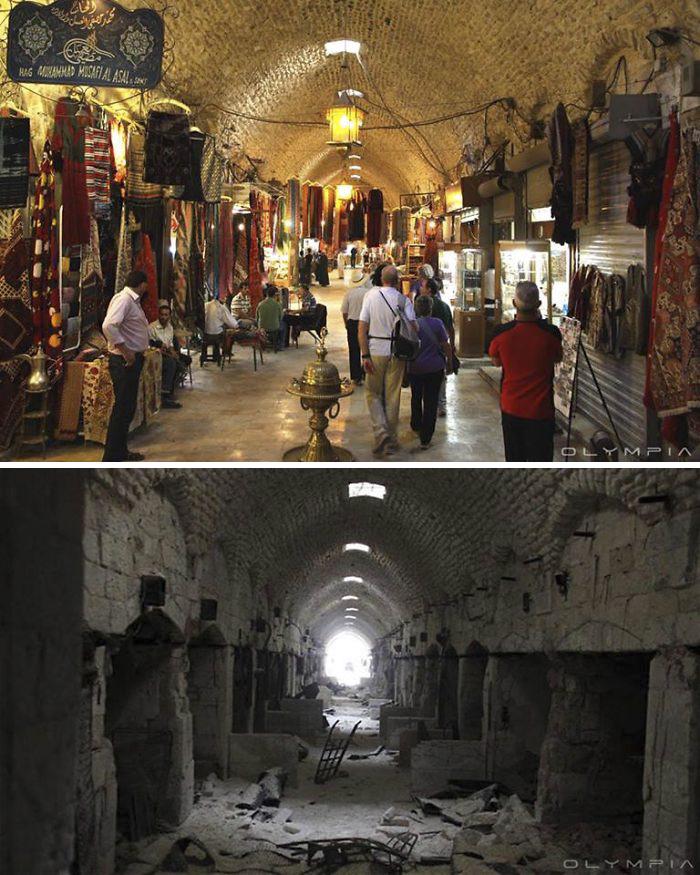 59年前我們曾經也被這樣打過！
【如果不能借鑑歷史，就註定重演歷史】～ 艾文‧托佛勒（Alvin Toffler）
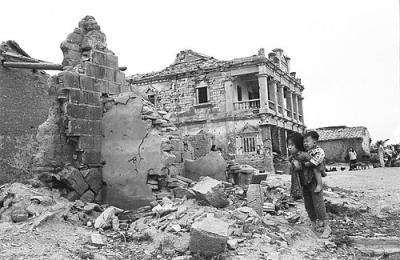 備戰才能止戰
歷史不斷重演
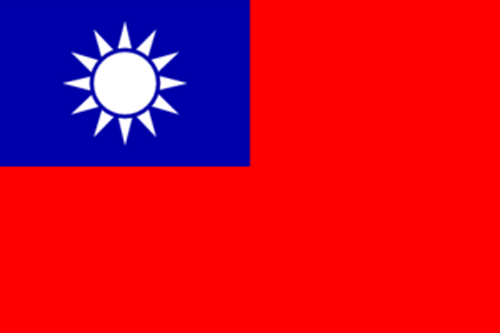 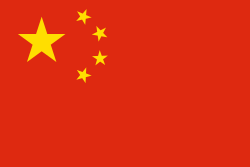 V.S
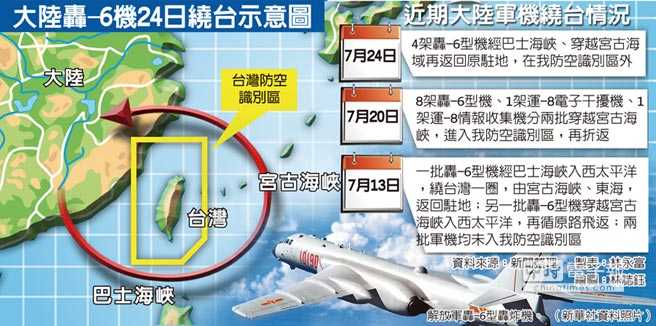 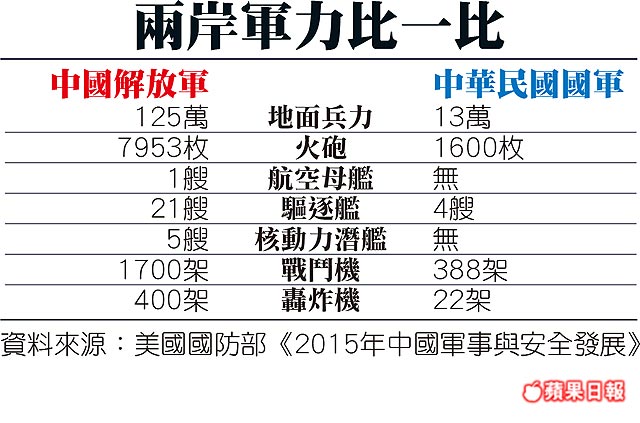 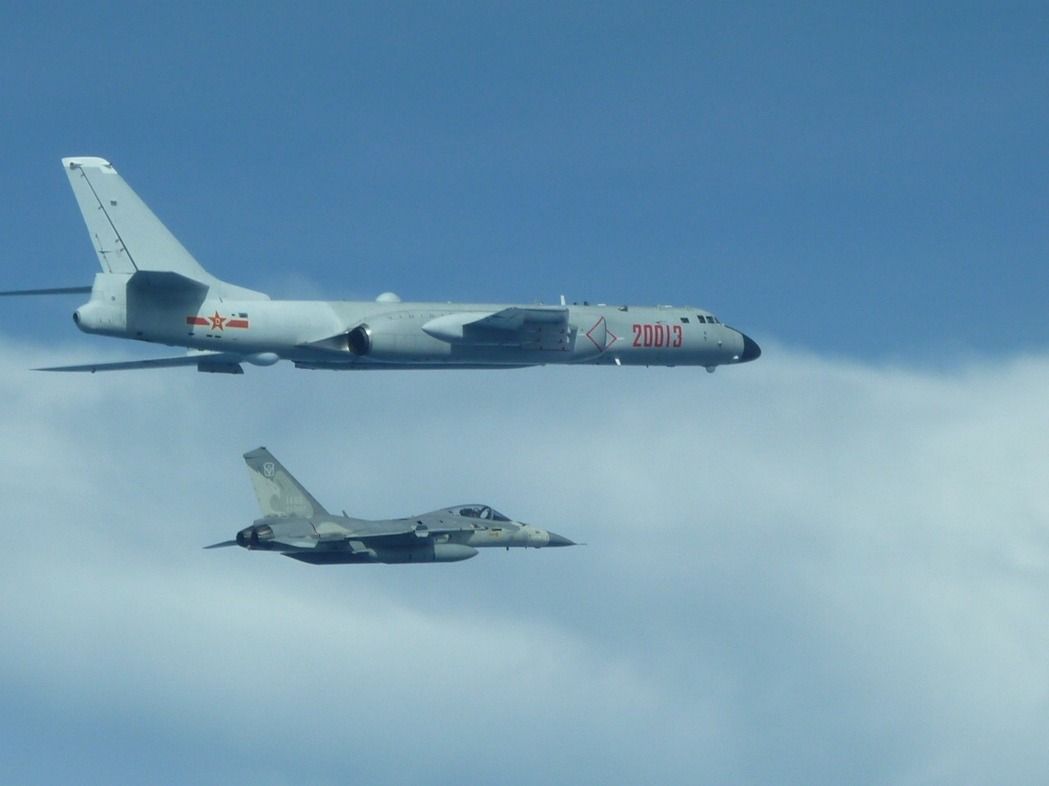 軍隊素質降低
隨飛過程中一時衝動
有沒有機會擦槍走火？
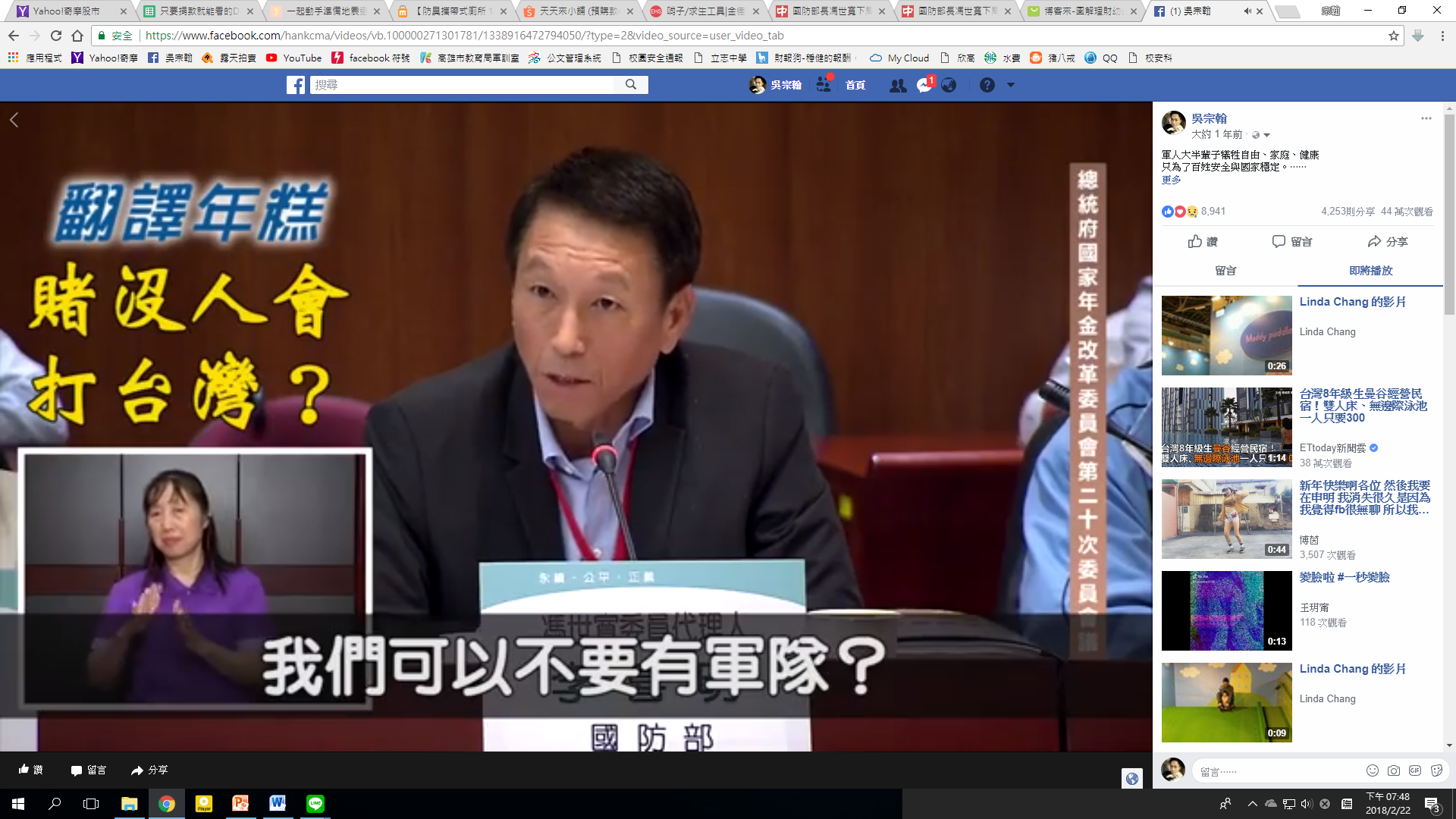 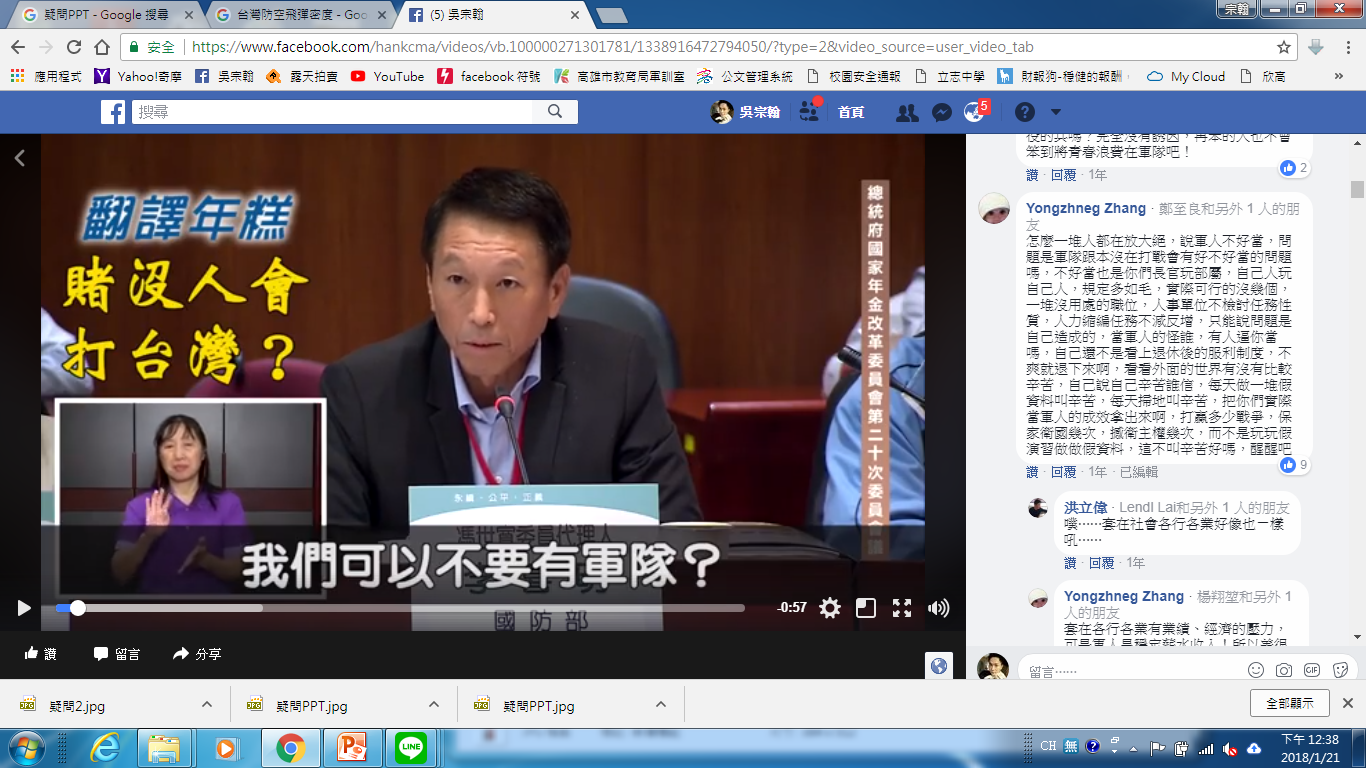 備戰止戰
V.S
開打後徵兵
軍費世界最貴
但200年沒戰爭
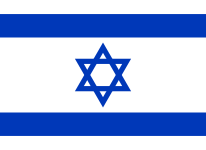 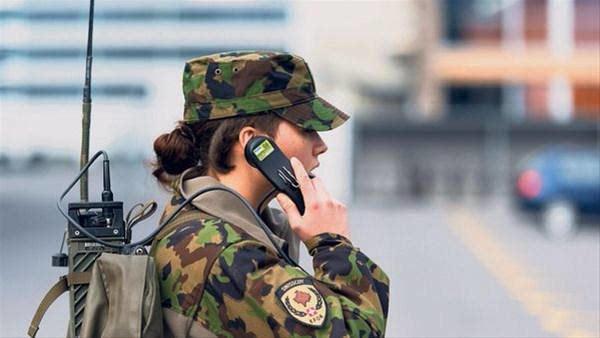 休假逛街
都要配槍
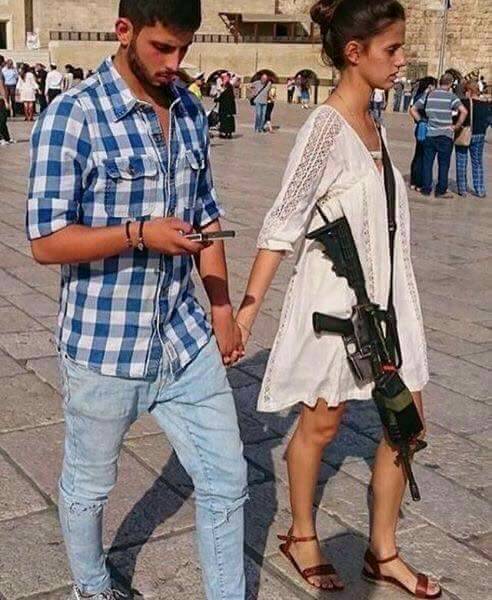 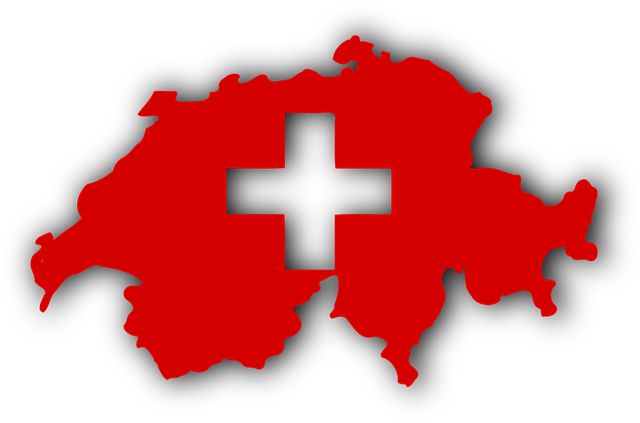 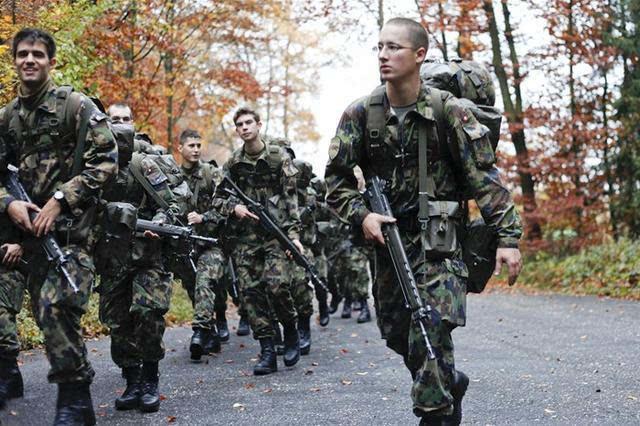 先進國家的國防思維
總會有災難吧！？
颱風、地震、氣爆、登革熱、SARS病毒、魚凍死…
龐大的救援人力需求，想想看不要軍隊、政府找誰處理？
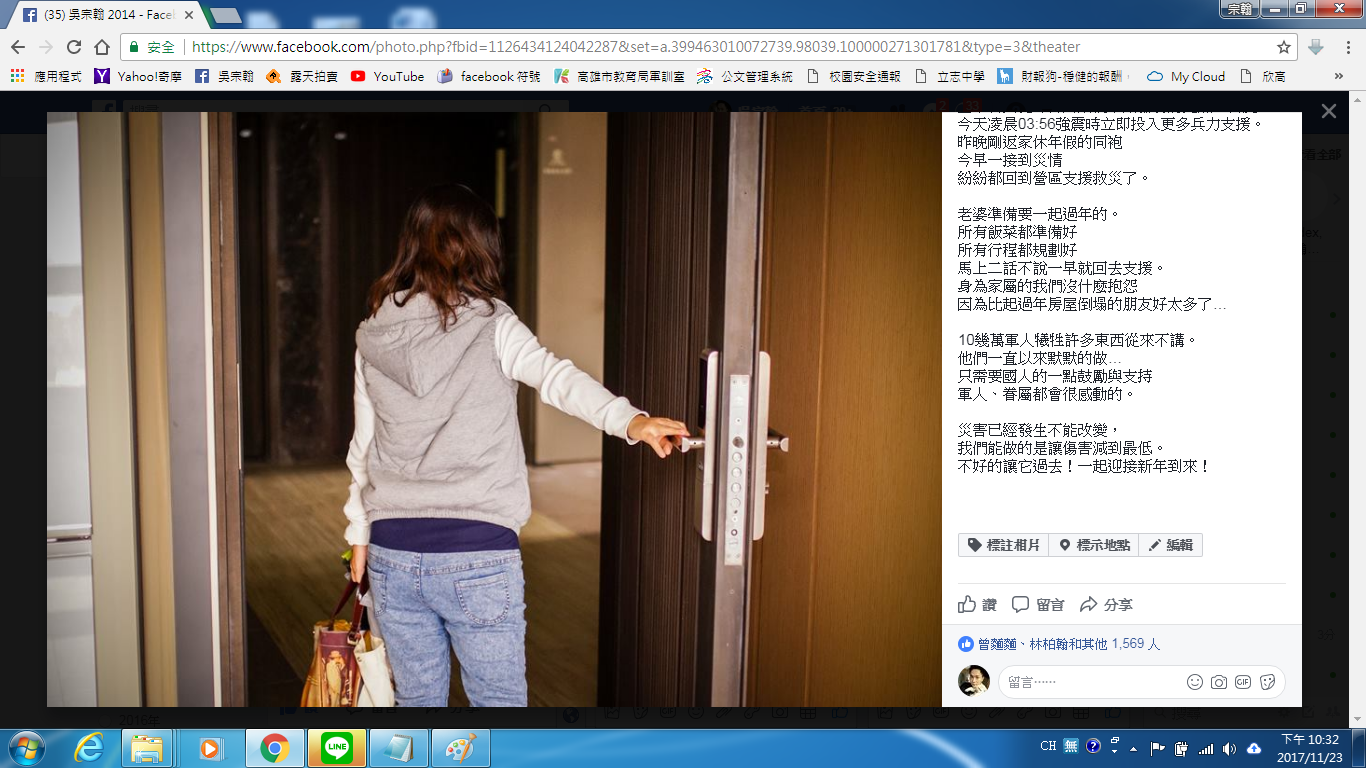